ALCOOL, DROGUE, TABAC : QUE DIT LA LOI ?
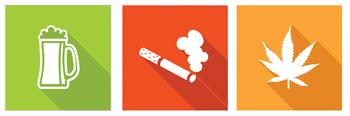 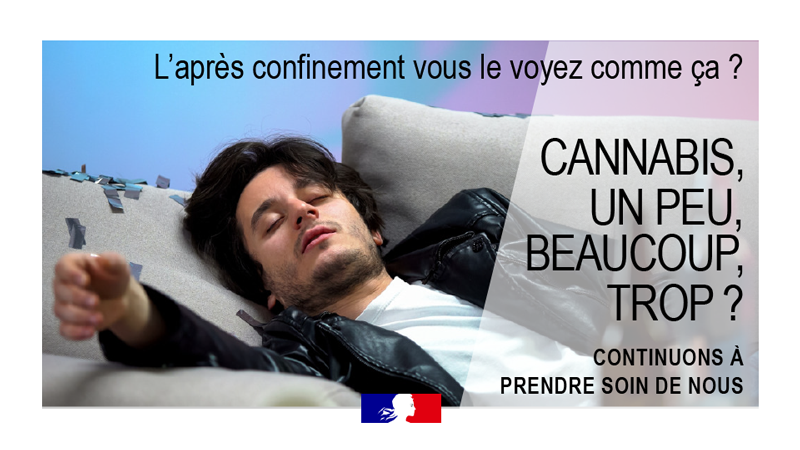 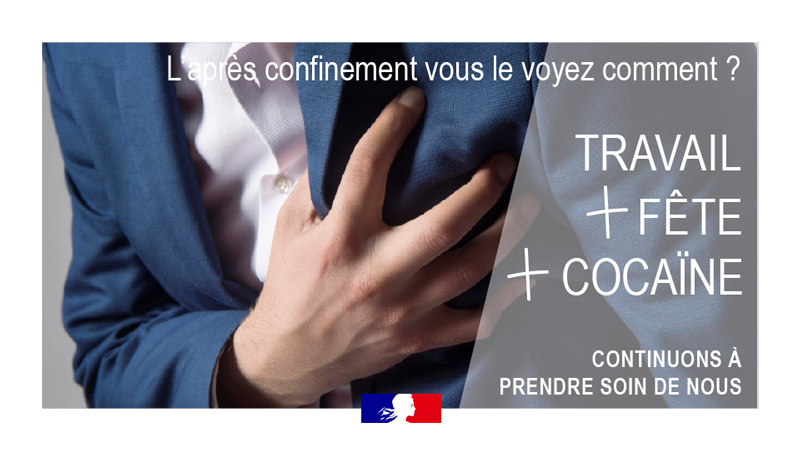 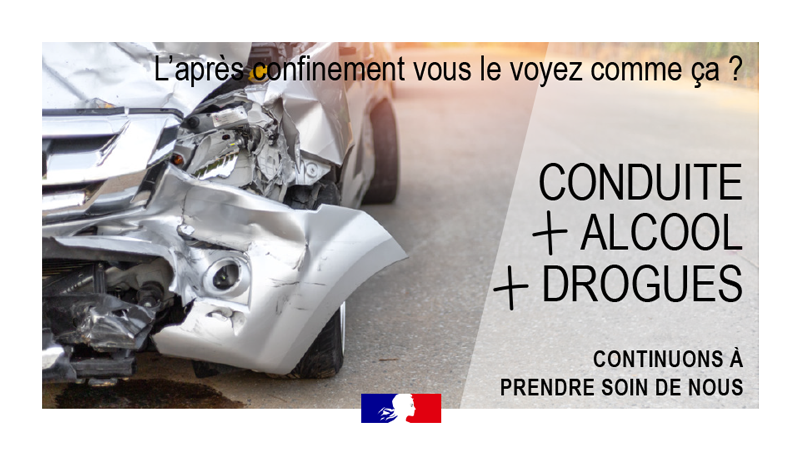 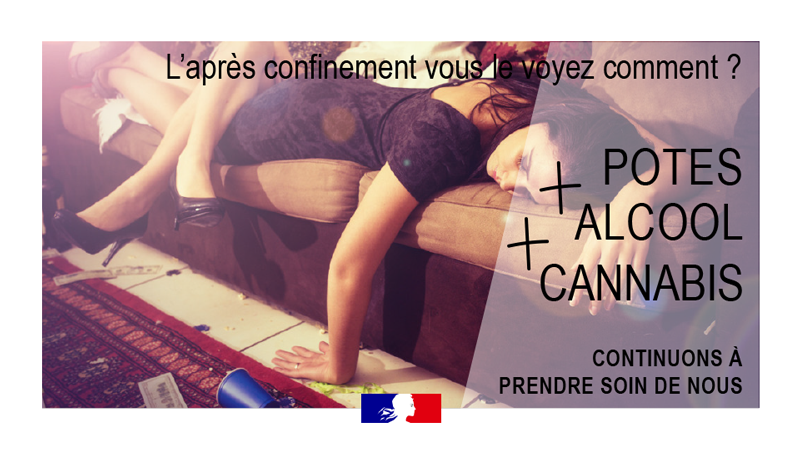 Que dit la loi en matière de stupéfiants
Drogue au volant
Le code de la route prévoit deux ans d’emprisonnement et 4 500 euros d’amende pour toute personne conduisant ou ayant conduit après usage de substances ou plantes classées comme stupéfiants
Que dit la loi en matière d’alcool
Alcool et vente : Le code de la santé publique fixe les grands principes de la vente de boissons alcoolisées (âge du consommateur, heure et lieux de vente, interdiction des open bars publics etc). 

Alcool et publicité : La loi du 10 janvier 1991, dite loi « Evin » ne prohibe pas la publicité des boissons alcooliques mais l’encadre strictement quant à son contenu et à son support.

Alcool et travail : Depuis 2014, une nouvelle réglementation s’applique sur le lieu de travail.  Par exemple, aucune boisson alcoolisée autre que le vin, la bière, le cidre et le poiré n’est autorisé sur le lieux de travail.

Alcool au volant : Le taux d’alcool limite autorisé pour les détenteurs du permis probatoire est de 0,2 gramme d’alcool par litre de sang. Après la période probatoire et pour les autres conducteurs, le taux d’alcool limite autorisé est fixé à 0,5 gramme d’alcool par litre de sang. 

Ivresse publique : L’ivresse publique et manifeste est une infraction depuis 1873, elle est aujourd’hui régie par le Code de la santé publique.

Alcool et mineurs : Depuis 2009, l’interdiction de la vente de boissons alcooliques a été étendue à tous les mineurs de plus de 16 ans. L’offre de ces boissons à titre gratuit est également interdite dans les débits de boissons et tous commerces ou lieux publics.
Que dit la loi en matière de tabac